Developing Integrated Treatment Programs for Georgia Offenders
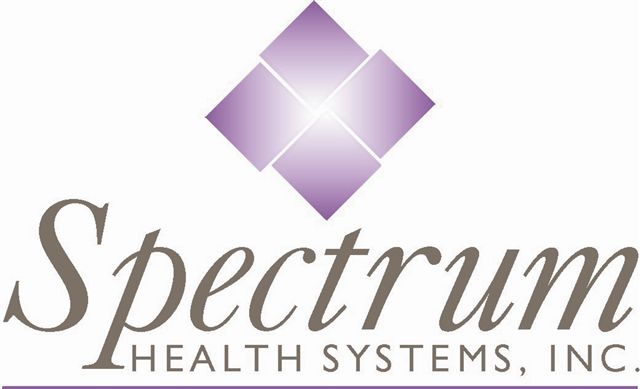 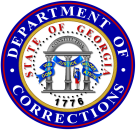 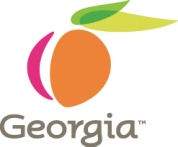 Georgia Department of Corrections
Spectrum Health Systems, Inc.

November 21, 2012
1
Integrated Treatment Programs
Criminal Justice Reform Council-Recommendations
Expand access to effective treatment and programming options in communities around the state (RSAT and Day Reporting Centers)
 	
Implement Evidence Based Practices (EBP)Evidence Based practice is using programming proven to reduce recidivism and address the 	risk/needs of the offenders. Moral Reconation Therapy (MRT) is an example. Currently the department will only conduct programming that is evidence based in nature.
2
Integrated Treatment Programs What is Integrated Treatment for Co-Occurring Disorders?
Per SAMHSA:
Integrated Treatment is a research-proven model of treatment for people with serious mental illnesses and co-occurring substance use disorders
Consumers receive combined treatment for mental illnesses and substance use disorders from the same practitioner or treatment team.  They receive one consistent message about treatment and recovery
 
SAMHSA Evidence-Based Practices :  Integrated Treatment for Co-Occurring Disorders
3
Integrated Treatment Programs RSAT Prevalence
4
Integrated Treatment Programs GDC -Prevalence
Statewide - Day Reporting Centers Mental Health 27%


Females – 53% - 57% 



Males – 19% - 21%
5
Integrated Treatment ProgramsTargeted Population
Offenders who have failed at Day Reporting Centers, Drug Courts and/or Mental Health Courts and RSATs

Need for additional options so their issues are addressed in an integrated fashion to give the offender one last opportunity other than prison.
6
Integrated Treatment ProgramImplementation
DDCAT utilized to direct implementation

Originally moving from Alcohol and Other Drug Services Only to Dual Diagnosis Capable

Stakeholders asked that services be intensified to Dual Diagnosis Enhanced
7
Integrated Treatment Program
Co-Occurring Disorders by Symptom Severity
HIGH
SUD
HIGH
LOW
MI
8
Integrated Treatment ProgramNext Steps
Standard Policy & Procedures specifically for ITF
Quality Improvement Team that continuously evaluate services
Process Action Team meets weekly to evaluate operations and programs
9
Integrated Treatment ProgramResources
Chandra Fussell – Georgia Department of Corrections  fussec00@dcor.state.ga.us
	404/617-1519
Dawn Collinge – Spectrum Health Systems, Inc.  dawn.collinge@spectrumsys.org
	678/565-0665
SAMHSA Gains 	http://gainscenter.samhsa.gov
Dual Diagnosis Capability in Addiction Treatment:
	www.samhsa.gov/co-occurring/ddcat/
10
FRANKLIN COUNTY JUVENILE METH PROGRAM
CIM - INCARCERATED PEOPLE’S VERSION
  Copyright © 2012 by FCJDC Meth Program
Program Overview
Founded in 2006 / Pilot Project Funded by IL Gen. Assembly
Goals
Originate an Effective Tx Design for Meth Abusing Juveniles 
Devise a Practical and Effective Treatment Model for Incarcerated Persons
8-beds dedicated to project within Franklin County Juvenile Detention Center (FCJDC - 38-bed Facility / 32 Secure / 6 Non-Secure)
6-Month In-Custody Tx + 6-Month Aftercare
CIM (Craving Identification & Management) – evidence-based medical model of treatment developed by Dr. Alex Stalcup of the New Leaf Treatment Center in Lafayette, Ca. 
Eligibility:
Ages 10 – 17 
History of Meth Abuse
Dependence of one or more drug categories
Detainable Offense
CIM Model
Curriculum based on the addiction treatment model developed by Dr. S. Alex Stalcup, which focuses on craving identification and management (CIM). Craving is broadly defined as the desire to use alcohol or other drugs; it increases the likelihood of use of these substances. In the CIM Model treatment interventions are referenced to craving, i.e., helping clients to identify their craving level and equipping them with strategies to avoid use.
CIM Model
Four causes of craving are identified in the CIM Model:
Environmental Cues (Triggers) – immediate, catastrophic, overwhelming craving stimulated by people, places, things associated with prior drug-use experiences
Withdrawal – inadequately treated or untreated
Mental Illness – inadequately treated or untreated
Stress = craving
In-Custody Treatment
Treatment of Environmental Cues:
Assess - Analysis of Craving / Bio-Psycho-Social  
Monitor - Craving Worksheet 
Treat
Craving Induction Workshops
Craving Induction Outings
Craving Management
Reflect  
Process each Tx with client to determine effectiveness. 
Adjust Tx accordingly.
In-Custody Treatment
Treatment of Withdrawal:
Assess – Bio-Psycho-Social / Analysis of Craving / Psychiatric
Monitor – Craving Worksheet
Treat  
Medical Detox if needed 
Routine Diet, Sleep, Exercise Program 
Craving Management
Reflect
In-Custody Treatment
Treatment of Mental Illness
Assess – Bio-Psyho-Social / Analysis of Craving / Psychiatric
Monitor – Craving Worksheet
Treat
Opportune Conditions for Medical Tx…
Close Monitoring 
Routine Schedule & Appointments 
No Drug & Alcohol Interference
Craving Management
Reflect
In-Custody Treatment
Treatment of Stress
Assess – Bio-Psycho-Social / Analysis of Craving
Monitor – Craving Worksheets
Treat
Common Stressors 
Hungry, Angry, Lonely, Tired / Stress Sensitivity
Craving Management
Reflect
Additional Components
Motivational Enhancement Therapy
Incentive / Reward Component
Nutrition Workshops
Horticulture
Relapse Prevention Planning
Aftercare
Relapse Prevention Plan (RPP)
Client / Counselor / Sober Support Network
Placement
Furloughs
Symptom Monitoring / Adjustments to RPP
Treatment of a Use Episode or Relapse
Outcomes
Determining Success
Adherence to RPP
Documented Progress
No Further Legal Trouble
Engagement in Positive Activities such as Employment or School
Unsuccessful Completion
Failure to Comply with RPP 
No Evidence of Progress
Continued Legal Trouble
Outcomes
Andrew Belt
FCJMP Program Manager
411 E. Main, Benton IL.  62812
618-435-3438
abelt@il2ndcircuit.org
Voices from the Field:
Innovations in RSAT Programming
December 19, 2012
2:00 – 3:00 p.m. EST 

Hear about new approaches to treatment from RSAT staff themselves.   Ask questions to RSAT administrative, supervisory, and treatment staff who are involved in cutting edge programs designed to assist inmates in their recovery.

Presenters:  
Minnesota Department of Corrections
Iowa Department of Corrections